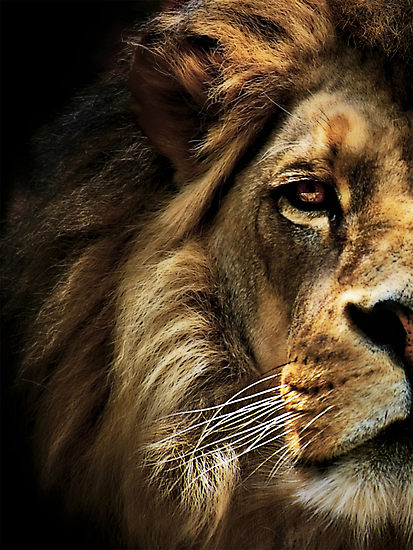 The Book of Daniel
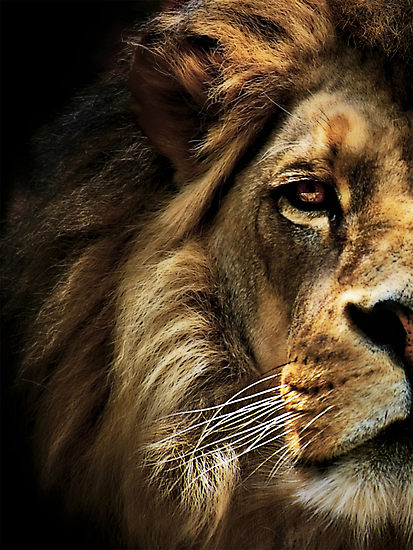 Sun, class		IntroductionSun a.m.  		Chapter 1Sun p.m.  	  	Chapter 2 Monday 	   	Chapter 3Tuesday 	   	Chapter 4Wednesday  	Chapter 5Thursday    	Chapter 6Friday 	   		Evangelism
Daniel
Wisdom
Law
History
Old Testament – 39 
New Testament – 27
Total – 66
Major Prophets
Minor Prophets
Acts
Letters
Gospels
Rev
Daniel
The
Judges
Creation & Fall
The Patriarchs
Exodus & Conquest
Early Church
Kings & Prophets
Exile & Return
Life of Jesus
Prophets
Wisdom
Law
History
Acts
Letters
Gospels
Rev
“And your house and your kingdom shall be made sure forever before me. Your throne shall be established forever.” 2 Samuel 7:16
722 BC
931 BC
Northern Kingdom:
ISRAEL
586 BC
605 BC
597 BC
Saul
David
Solomon
Southern Kingdom:
JUDAH
Psalm 89
3 You have said, “I have made a covenant with my chosen one;
I have sworn to David my servant:
4 ‘I will establish your offspring forever,
And build your throne for all generations.’”
38 But now you have cast off and rejected;
you are full of wrath against your anointed.
39 You have renounced the covenant with your servant;
You have defiled his crown in the dust.
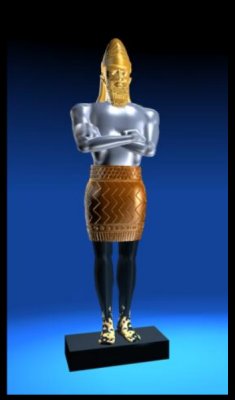 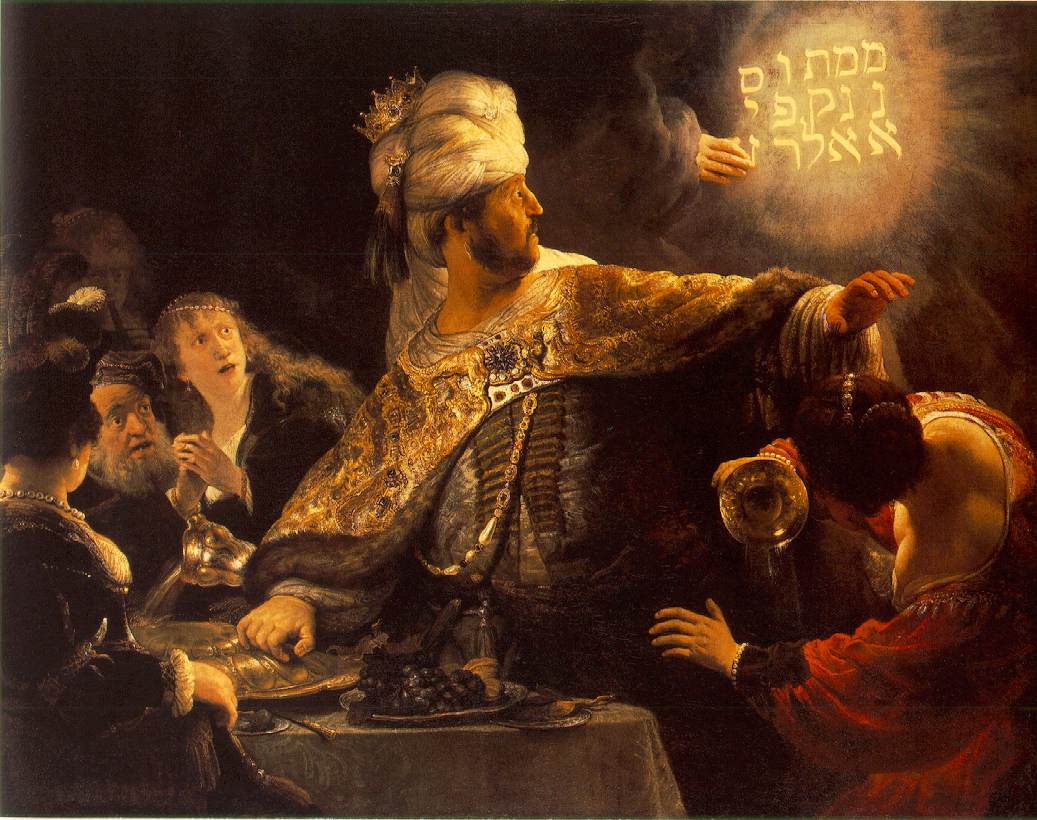 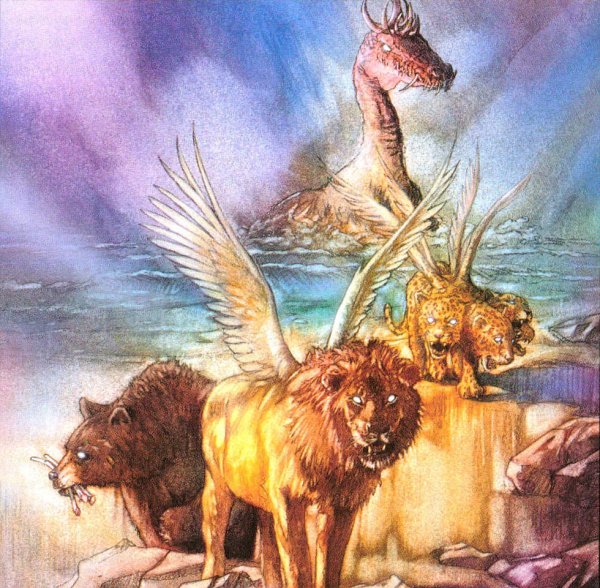 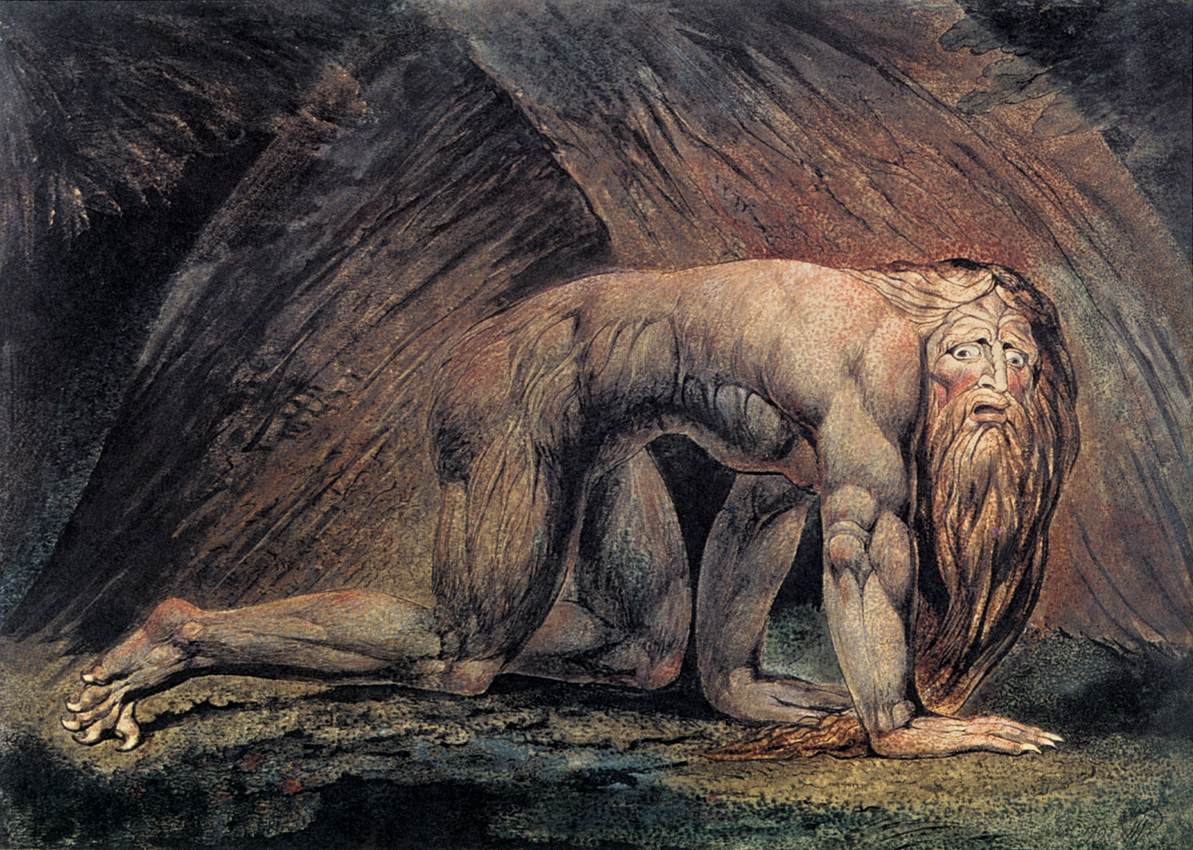 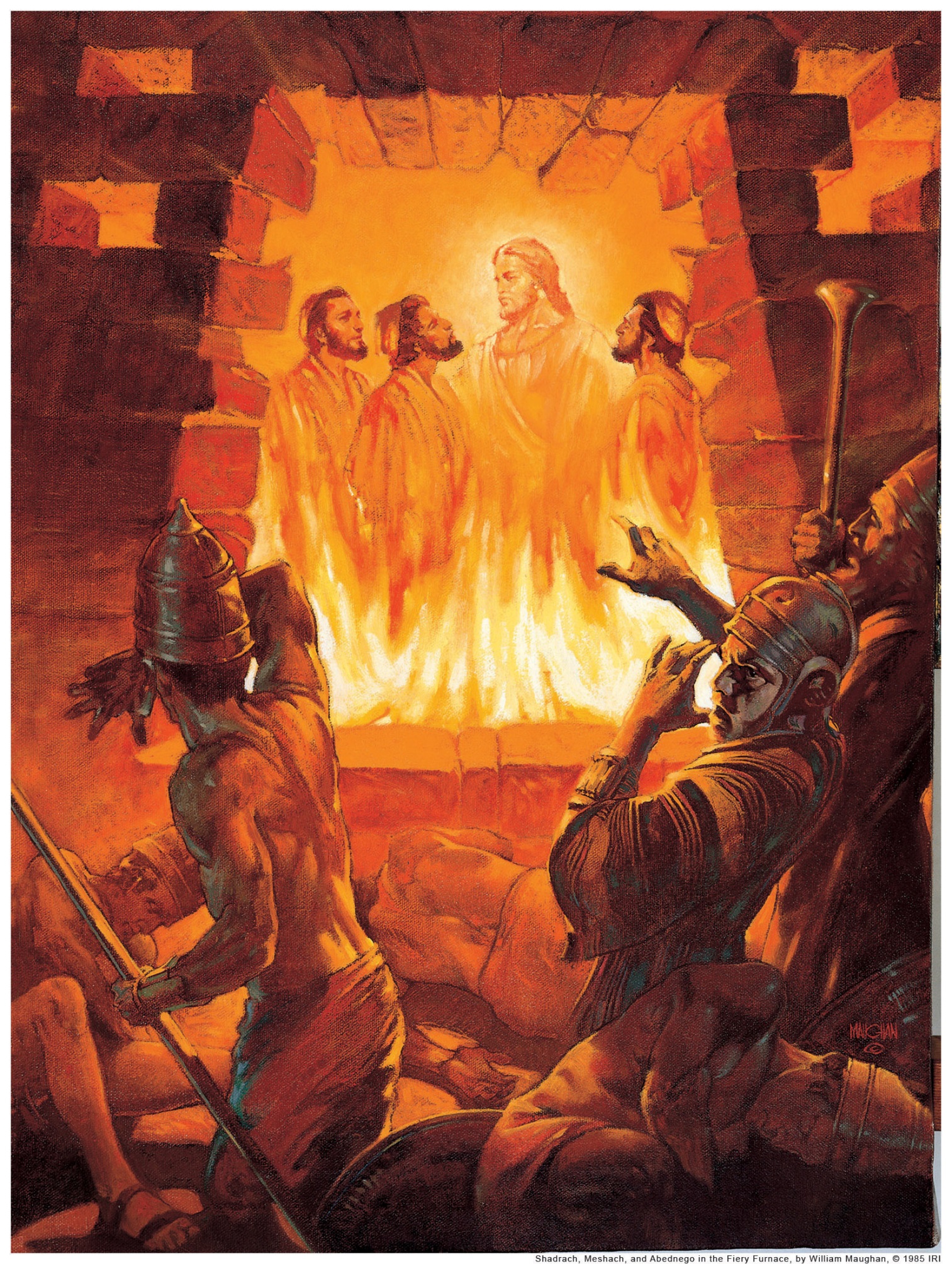 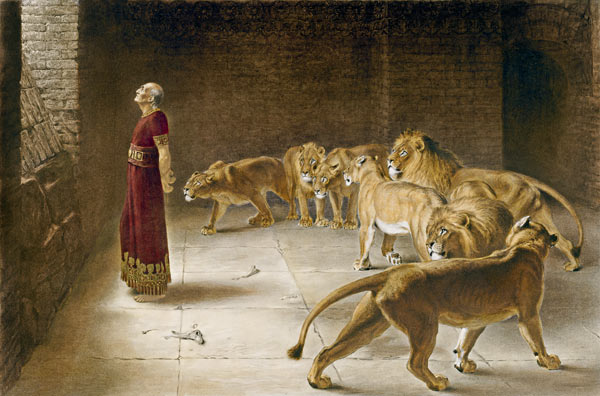 1 2 3 4 5 6 7 8 9 10 11 12
The Book of Daniel
Four empires will rise & fall before the everlasting kingdom.
2
3
4
5
6
7
God rescues & exalts those who are faithful.
Babylonian
Medo-Persian
Grecian
Roman
Aramaic
God humbles the proud.
Fiery Furnace
Lion’s Den
Nebuchad-nezzar
Belshazzar
3
2
4
5
6
7
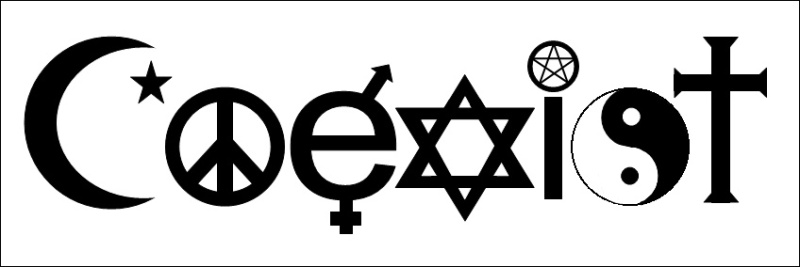 Pluralism
A condition in which numerous distinct ethnic, religious, or cultural groups are present and tolerated in a society.
The belief that such a condition is desirable or socially beneficial.
They knew WHAT they believed.
18 “These men, O king, pay no attention to you; they do not serve your gods or worship the golden image that you have set up.”

Psalm 1:3 Blessed is the man who walks not in the counsel of the wicked,
nor stands in the way of sinners,
nor sits in the seat of scoffers;
but his delight is in the law of the LORD,
and on his law he meditates day and night.
He is like a tree planted by streams of water.
They knew WHAT they believed.
Luke 8:13 And the ones on the rock are those who, when they hear the word, receive it with joy. But these have no root; they believe for a while, and in time of testing fall away.

Colossians 2:6-8 Therefore, as you received Christ Jesus the Lord, so walk in him, rooted and built up in him and established in the faith, just as you were taught, abounding in thanksgiving. See to it that no one takes you captive by philosophy and empty deceit, according to human tradition…
They STOOD for what they believed.
18 “But if not, be it known to you, O king, that we will not serve your gods or worship the golden image that you have set up.”

Joshua 24:15 “And if it is evil in your eyes to serve the LORD, choose this day whom you will serve, whether the gods your fathers served in the region beyond the River, or the gods of the Amorites in whose land you dwell. But as for me and my house, we will serve the LORD.”
They STOOD for what they believed.
1 Cor 16:13 Be watchful, stand firm in the faith, act like men, be strong.
They TRUSTED in what they believed.
17 “If this be so, our God whom we serve is able to deliver us from the burning fiery furnace, and he will deliver us out of your hand, O king.”

1 Cor 15:58 Therefore, my beloved brothers, be steadfast, immovable, always abounding in the work of the Lord, knowing that in the Lord your labor is not in vain. 

2 Tim 1:12 I know whom I have believed, and I am convinced that he is able to guard until that Day what has been entrusted to me.
Exhortation for Exiles
Know what you believe!
Stand for what you believe!
Trust in what you believe!